المقدمة
بسم الله والحمدالى الله .( وما اوتيتم من العلم لإ قليلا)
تسعى كلية الهندسة وهي احدى المراكز البحثية والتعليمية المهمة في محافظة ديالى التابعة الى وزارة التعليم العالي والبحث العلمي العراقية الى تأهيل الكوادرالوطنية المدربة والقادرة على شغل الوظائف الهندسية والتقنية التي يتطلبها سوق العمل . ونتيجة للحرص الشديد الذي توليه قيادة الجامعة وكلياتها على رفع المستوى العلمي وتطوير المهارات لدى طلبتها,فقد دأبت على تحديث بشكل مستمر على تحديث إسلوب العمل وإدخال برامج تطويرية بما يعزز مكانة الجامعة وطنيا وإقليميا وتأكيد الرصانة العلمية لها .
الهدف العام :     تهدف هذه المادةالعلمية الى تنمية الحس الفني وقدرة التخيل عند الطالب  وإظهار الاجزاء الغير مرئية في الاجسام قيد الدراسة
التعريف بالمادة الدر اسية: توضح مادة الرسم الهندسي للطالب كيفية تنفيذ عمليات الرسم وإستنتاج المساقط بأنواعها ورسم المنظور
عدد الساعات الدراسية والتدريب المتوقعة لإتمام المقرر هي 45 ساعة لكل فصل دراسي وتكون مقسمة على النحو التالي :
10 ساعات
12 ساعة 

30 ساعة 

35 ساعة
الجزء الأول:العمليات الهندسية 
الجزء الثاني:النظام القياسي , وتشمل كتابة الحروف ،الخطوط ولأبعاد و لوحات الرسم وجداولها .
الجزء الثالث:الإسقاط ، رسم المنظور وإستخراج المساقط . 
الجزء الرابع:الإستنتاج بدلالة مسقط او مسقطين،القطع ورسم القطاعات .
ِ Instructors:              Dr- Salem-Alizi : dr_Alizi@Yahoo.com                Hala M Kadim      Ms.c
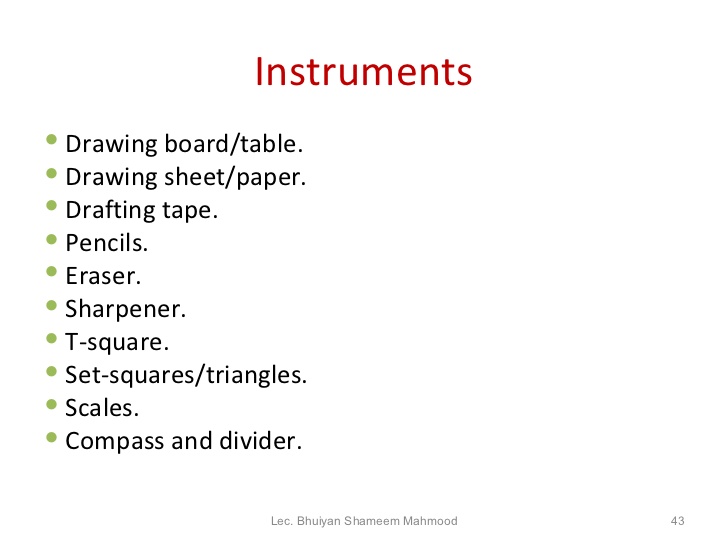 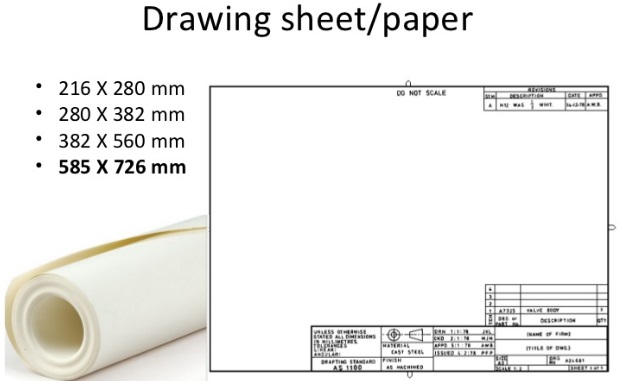